Unit 4 : Populations
www.Worldometers.info
4 Variables that influence Population Size
INCREASE: Births/Immigration
DECREASE: Deaths/Emigration
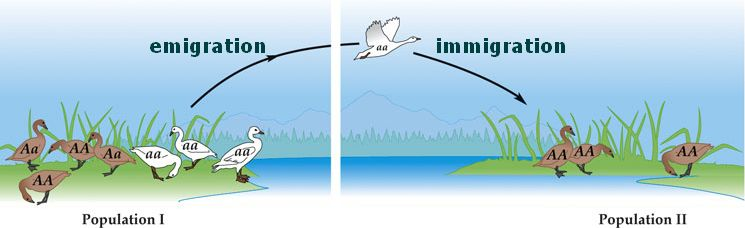 Metapopulation : spatially distinct populations that are connected by occasional movements of individuals among them, using wildlife corridors
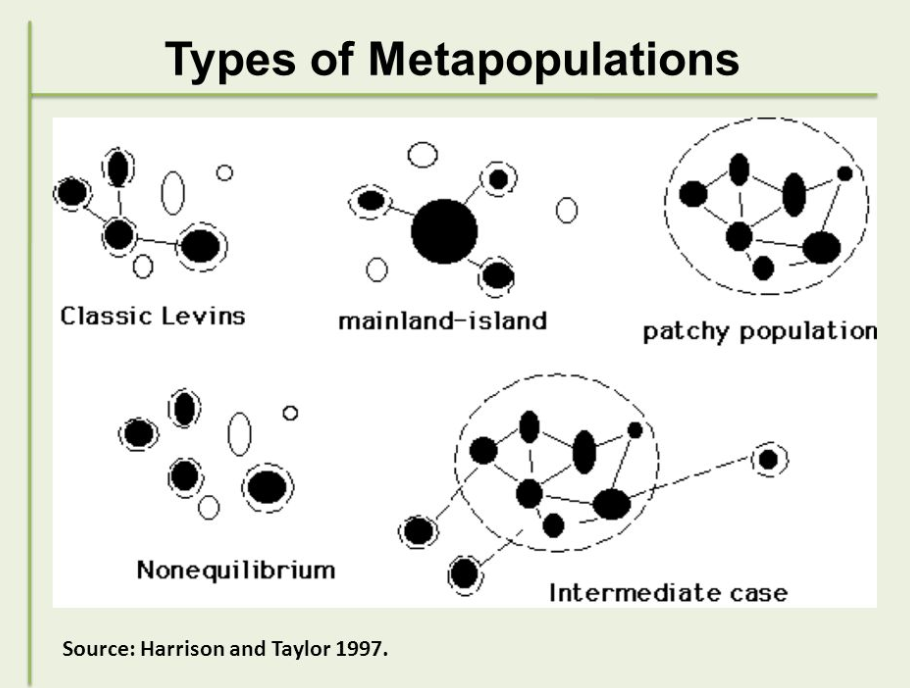 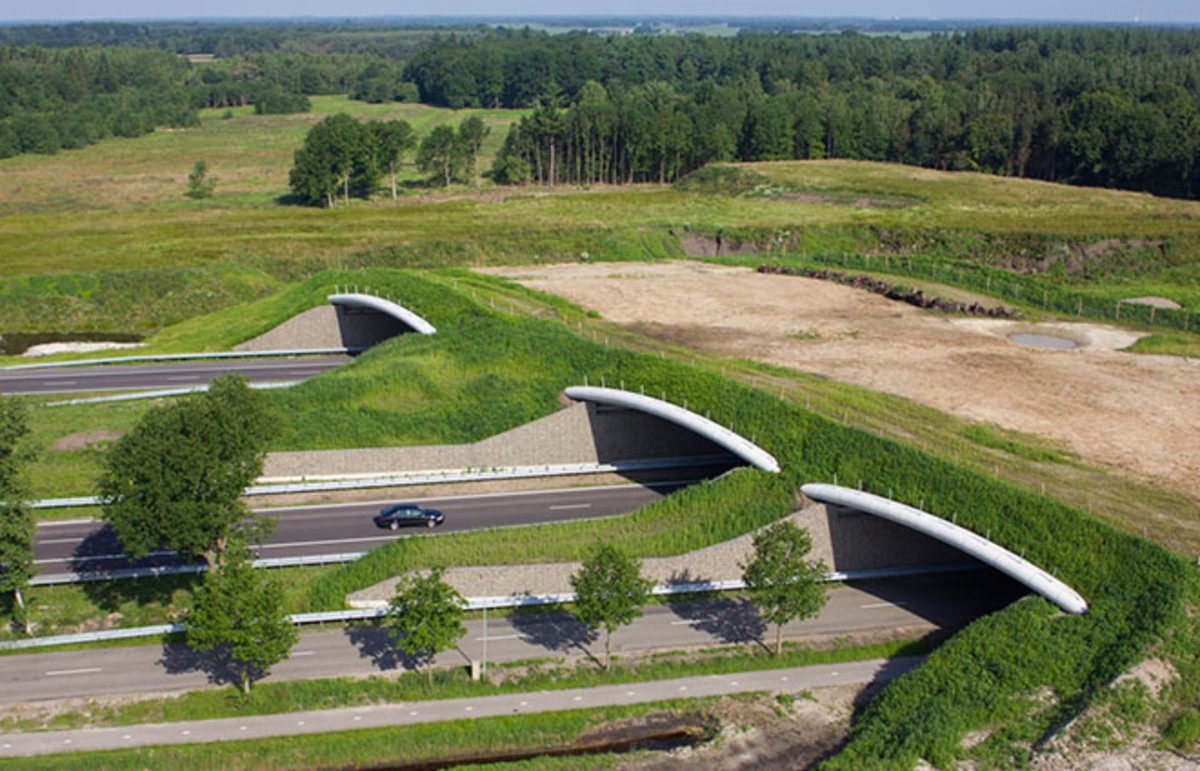 “Typical” Land bridges over highways
Banff National Park
Hwy 9, Colorado
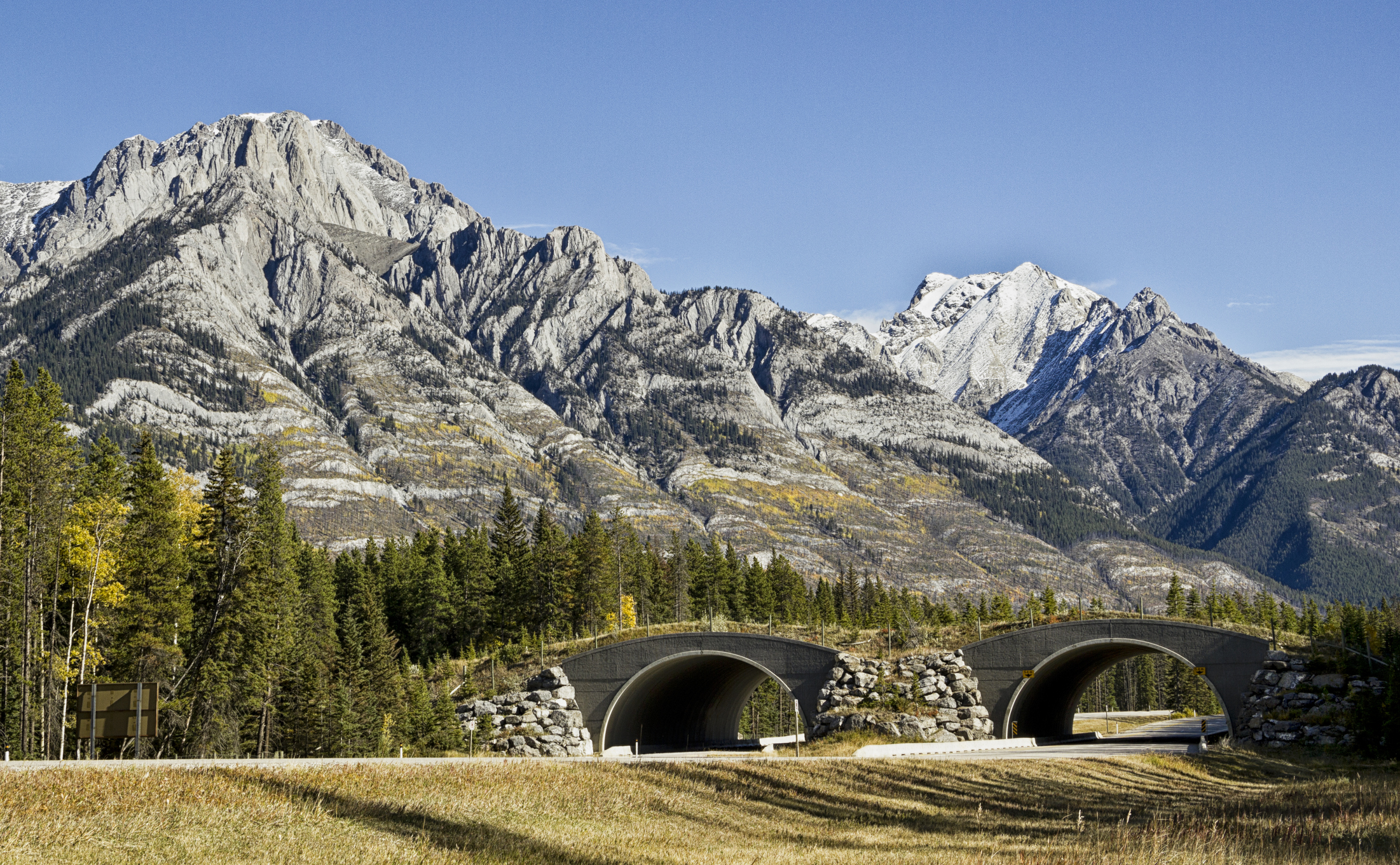 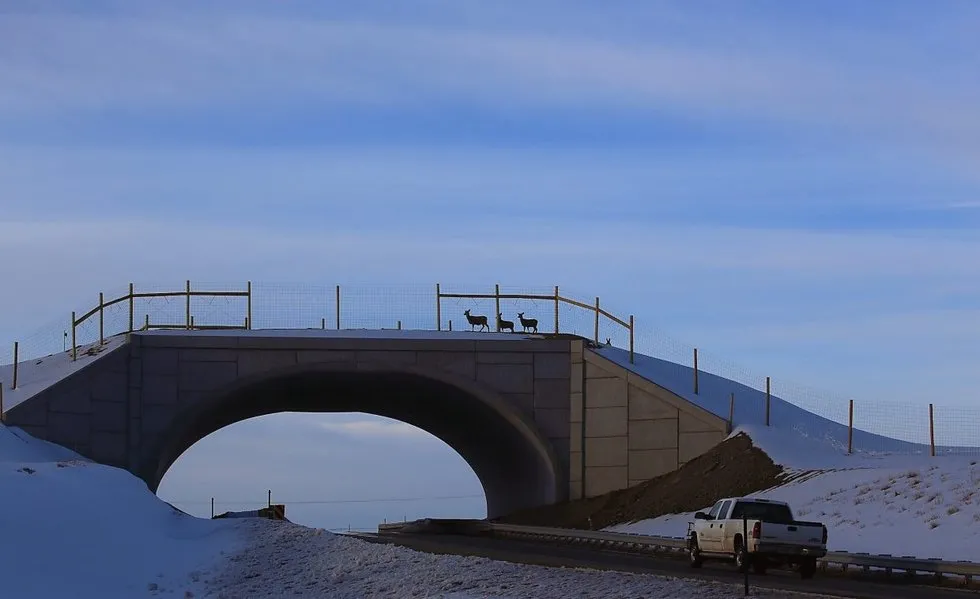 Terai Arc Landscape
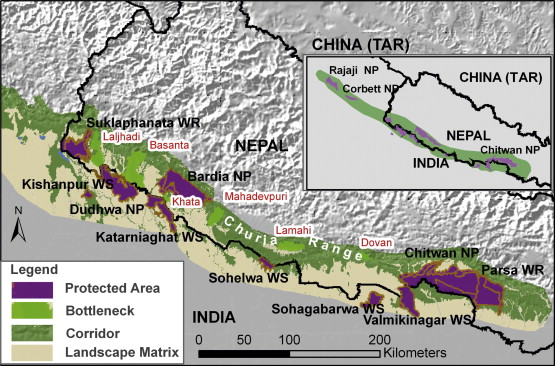 Red Crab Corridor—Christmas Island, Australia
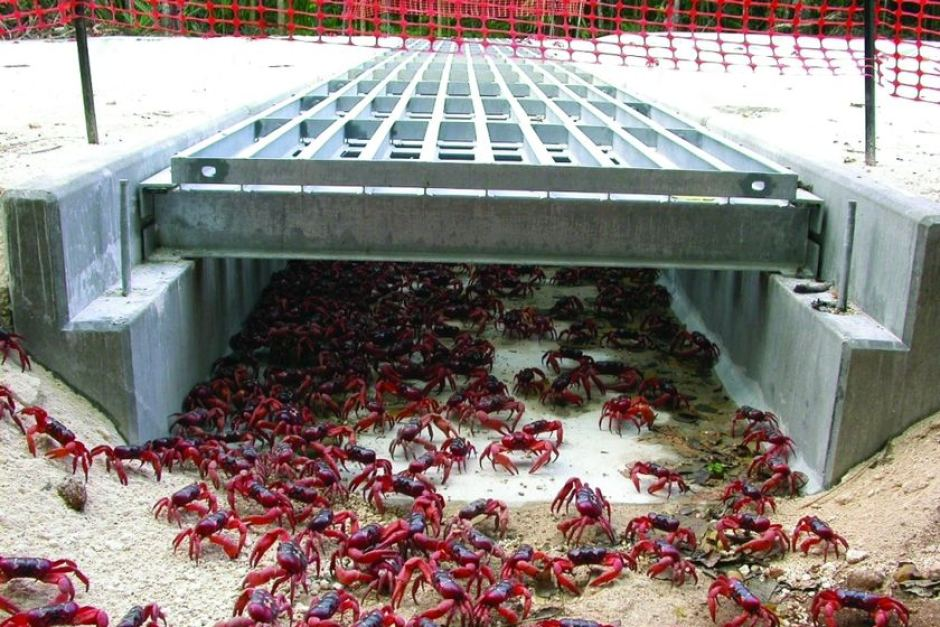 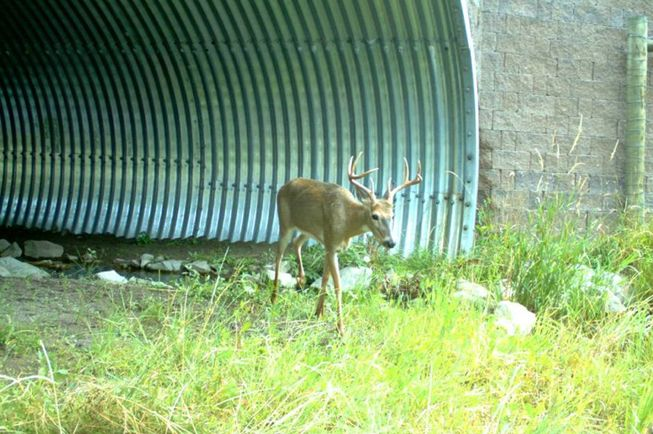 Highway 93 tunnels, Montana
Bee Highway—Oslo, Norway
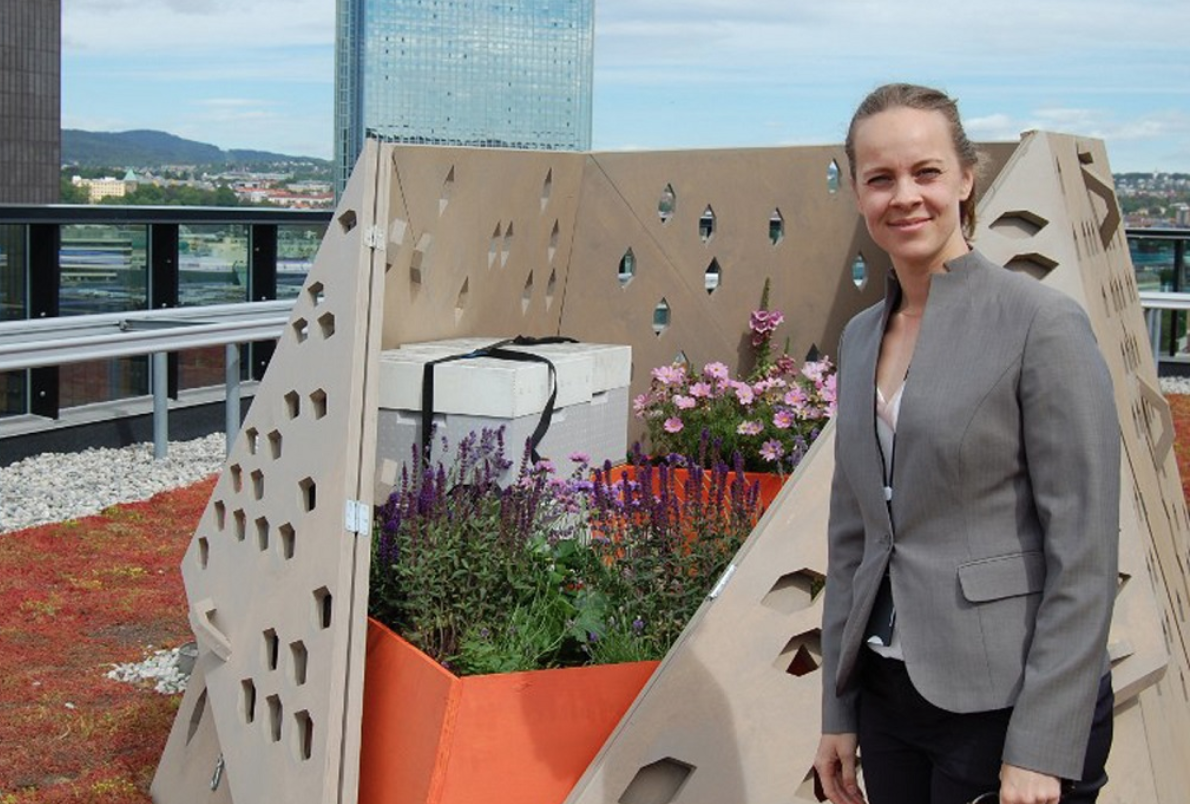 European Green Belt—Finland to Greece (Baltic to Adriatic)
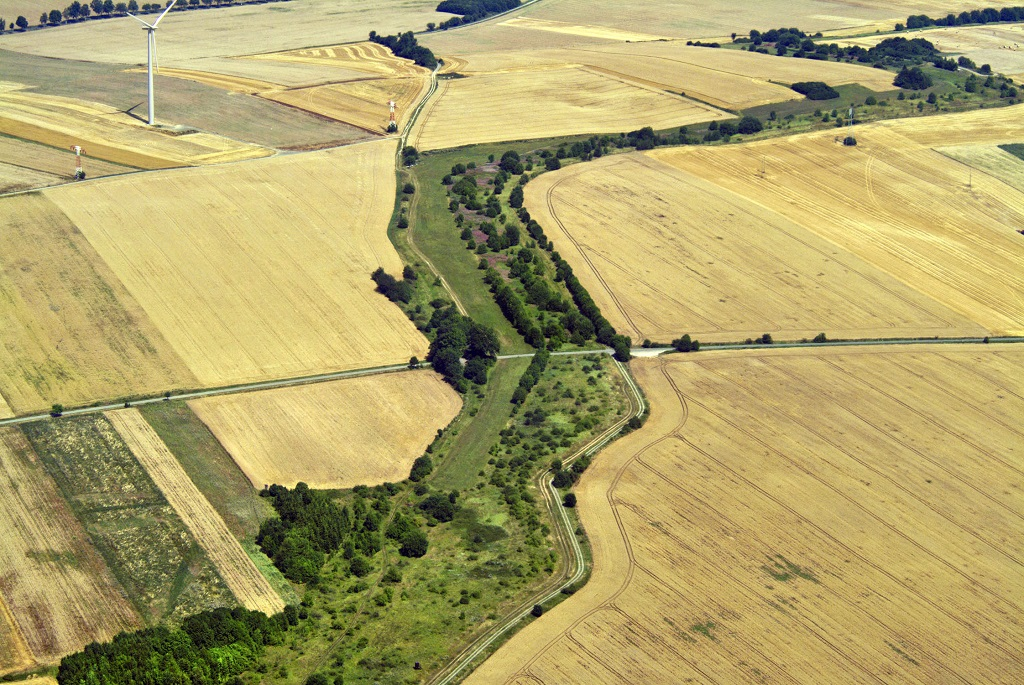 Life History Strategies
Life history: series of events from birth through reproduction to death
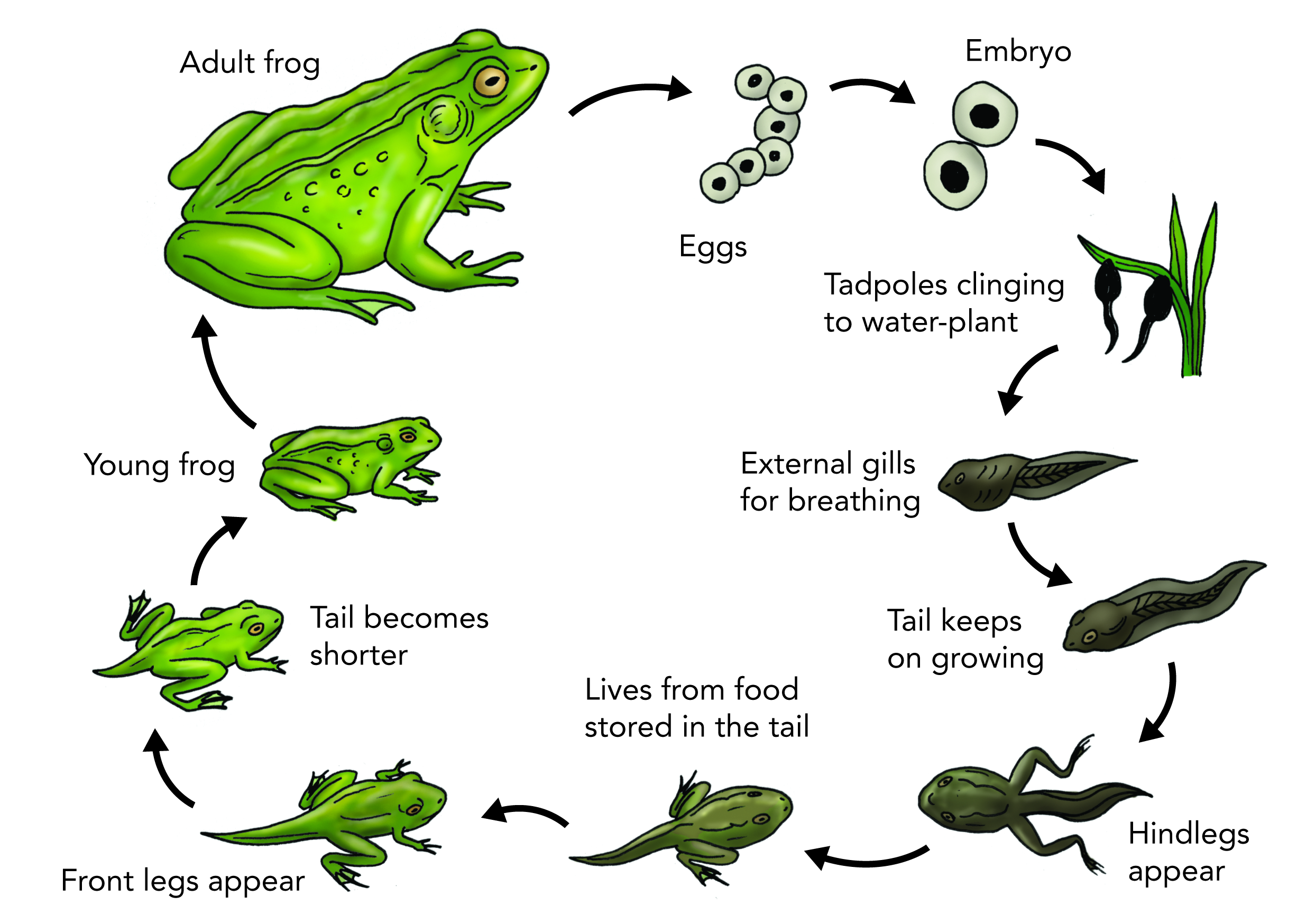 life history strategies influence growth rate of a population, including
age of first reproduction
number of offspring
amount of parental care given to offspring
energy cost of reproduction
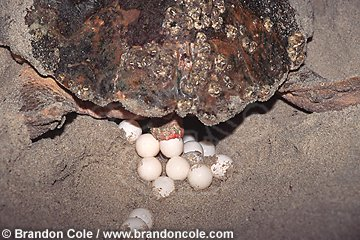 Life history strategies are…
shaped by evolution
operating through natural selection
every population has a life history strategy adapted to its environment
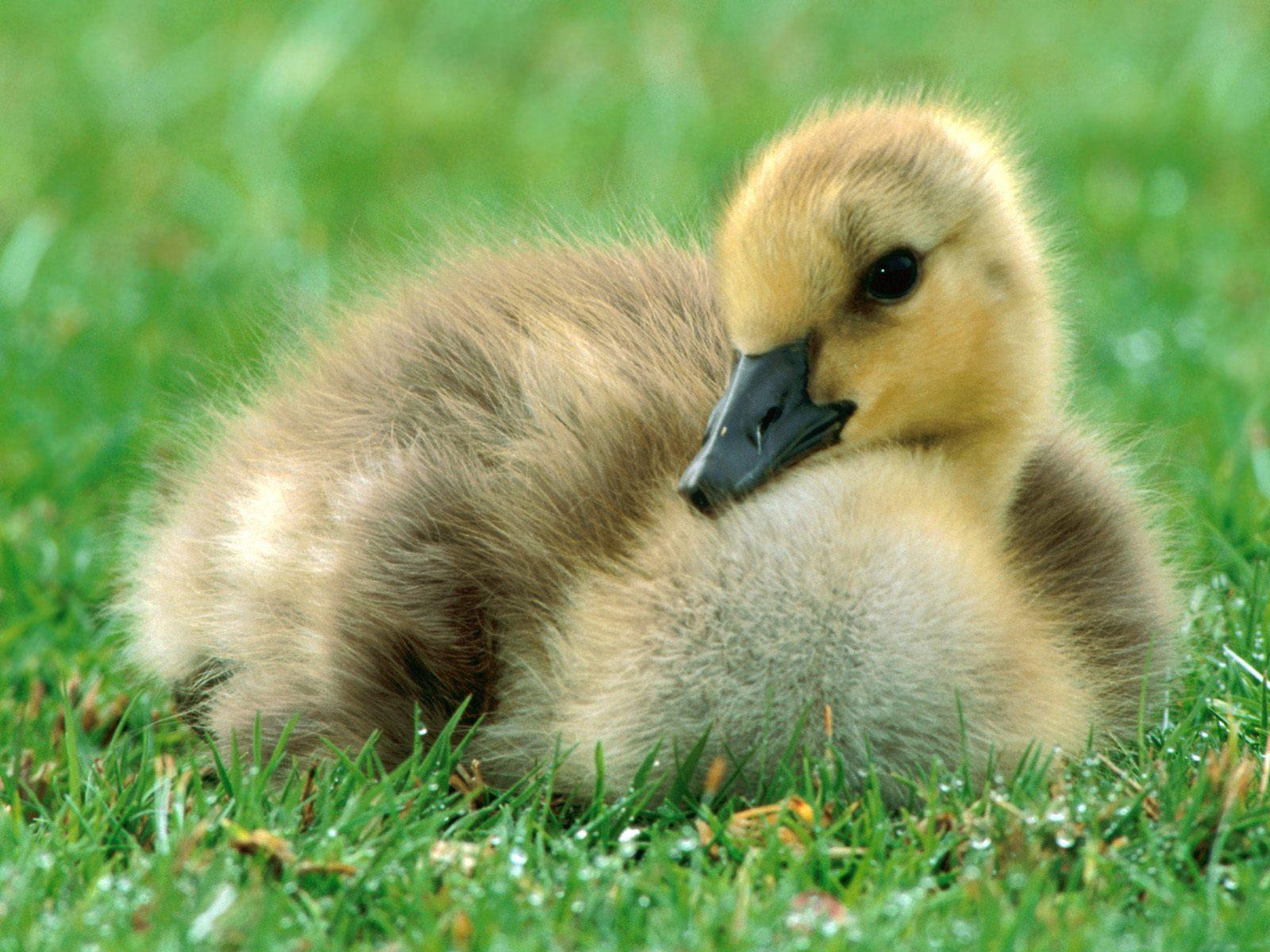 2 main life history strategies
r-selected
Energy into reproduction not survival
poor competitors
Opportunists--take advantage of favorable conditions, changes in environment
when favorable conditions are gone, population may crash
populations go through irregular or unstable cycles
Characteristics:
small-bodied
reproduce when youngmany offspringlow survival
little to no parental care 
Exponential growth
unpredictable environments
controlled by density-independent factors
exhibit type III survivorship curve
examples
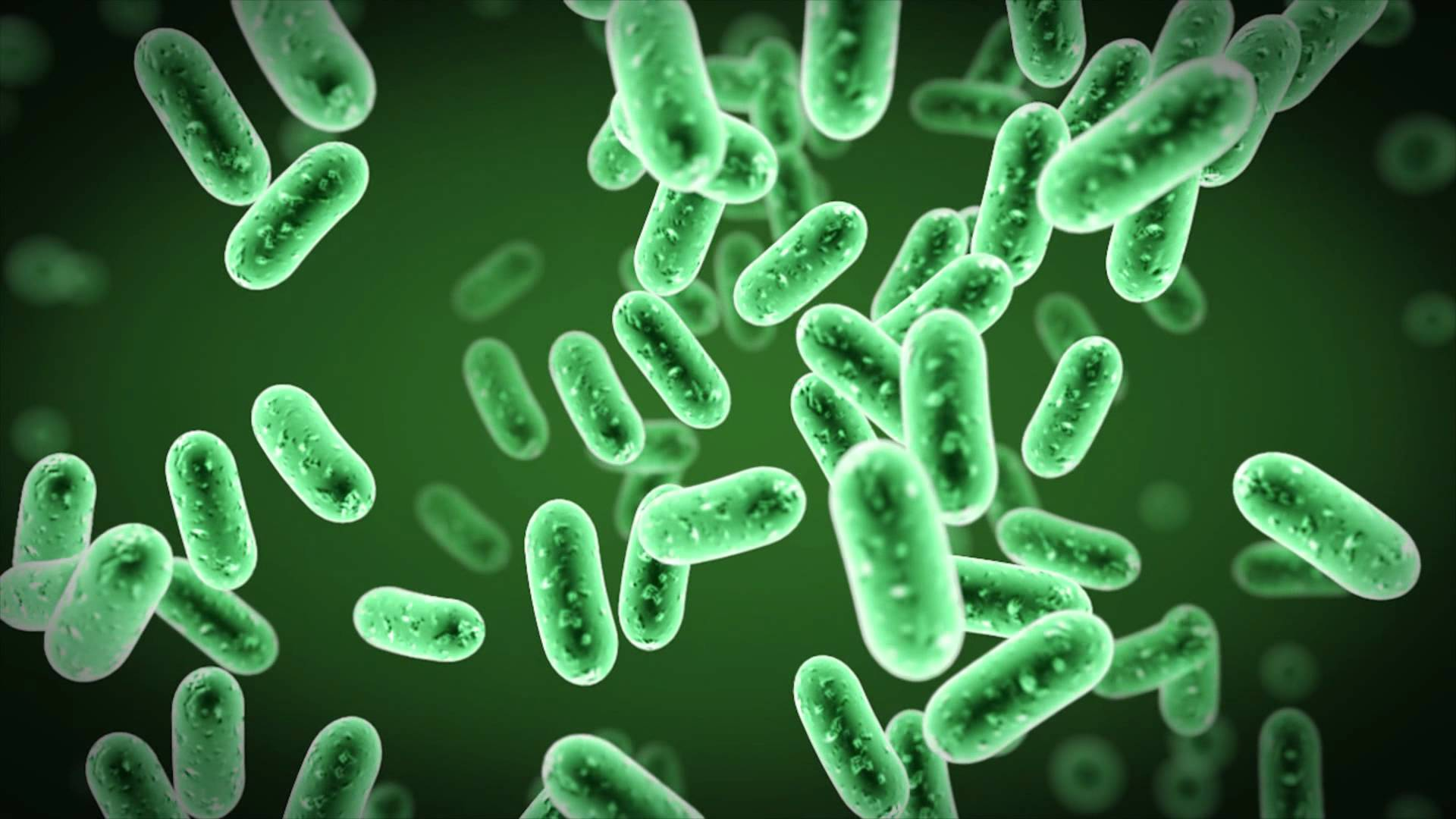 bacteria
algae
most annual plants
dandelions
most insects
cockroaches
rodents
oysters
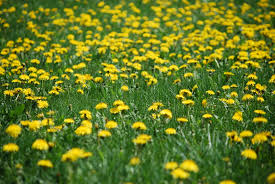 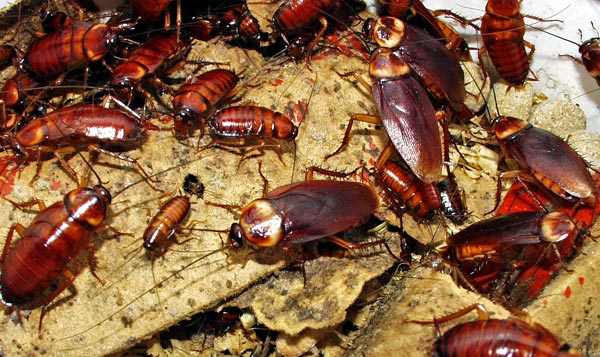 2. K-selected
energy into long term survival
High parental care
good competitors
thrive best in ecosystems with fairly constant environmental conditions
populations remain close to carrying capacity (K) over long periods of time
Characteristics
larger-bodied
Late reproductionfewer offspringmost survive
high parental care
live in predictable environments
controlled by density-dependent factors
exhibit type I survivorship curve
examples
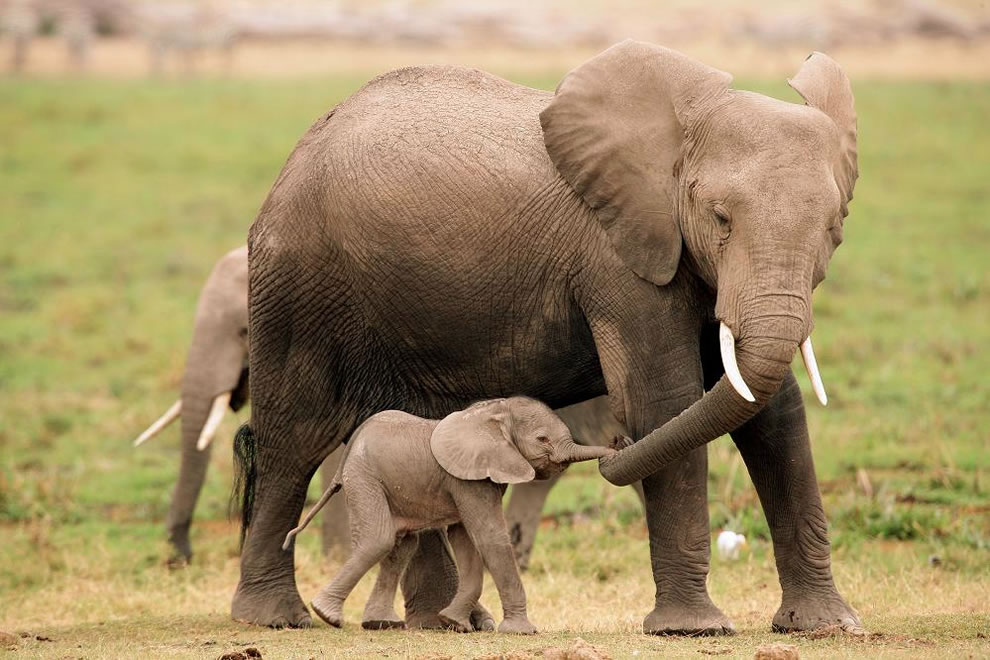 humans
large trees
polar bears
Elephants
Most mammals/birds
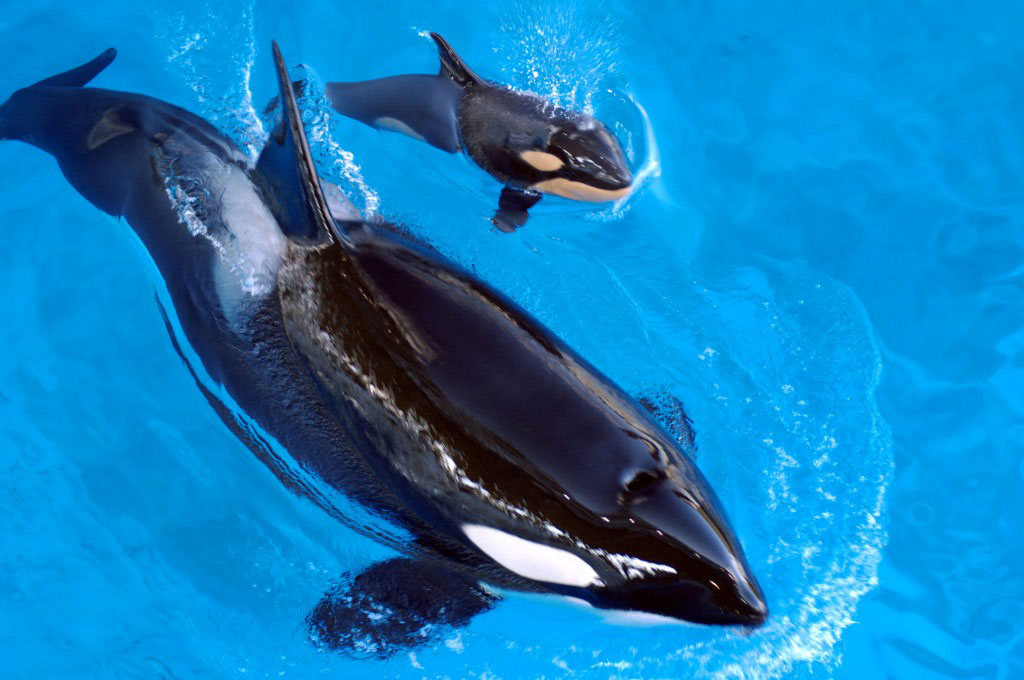 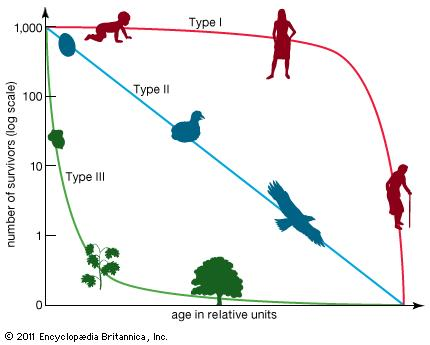